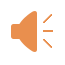 Vysočanská pouť v roce 2021
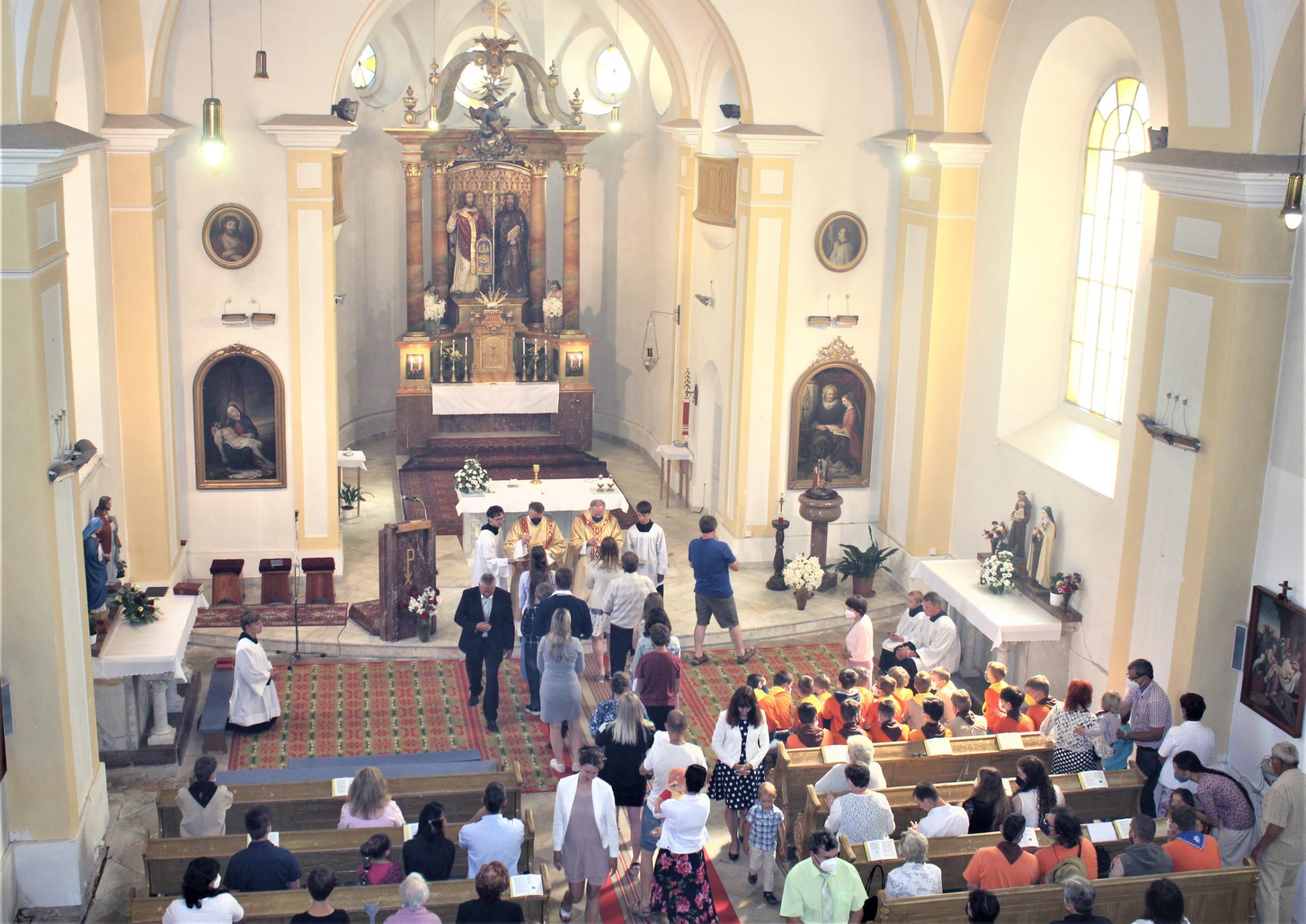 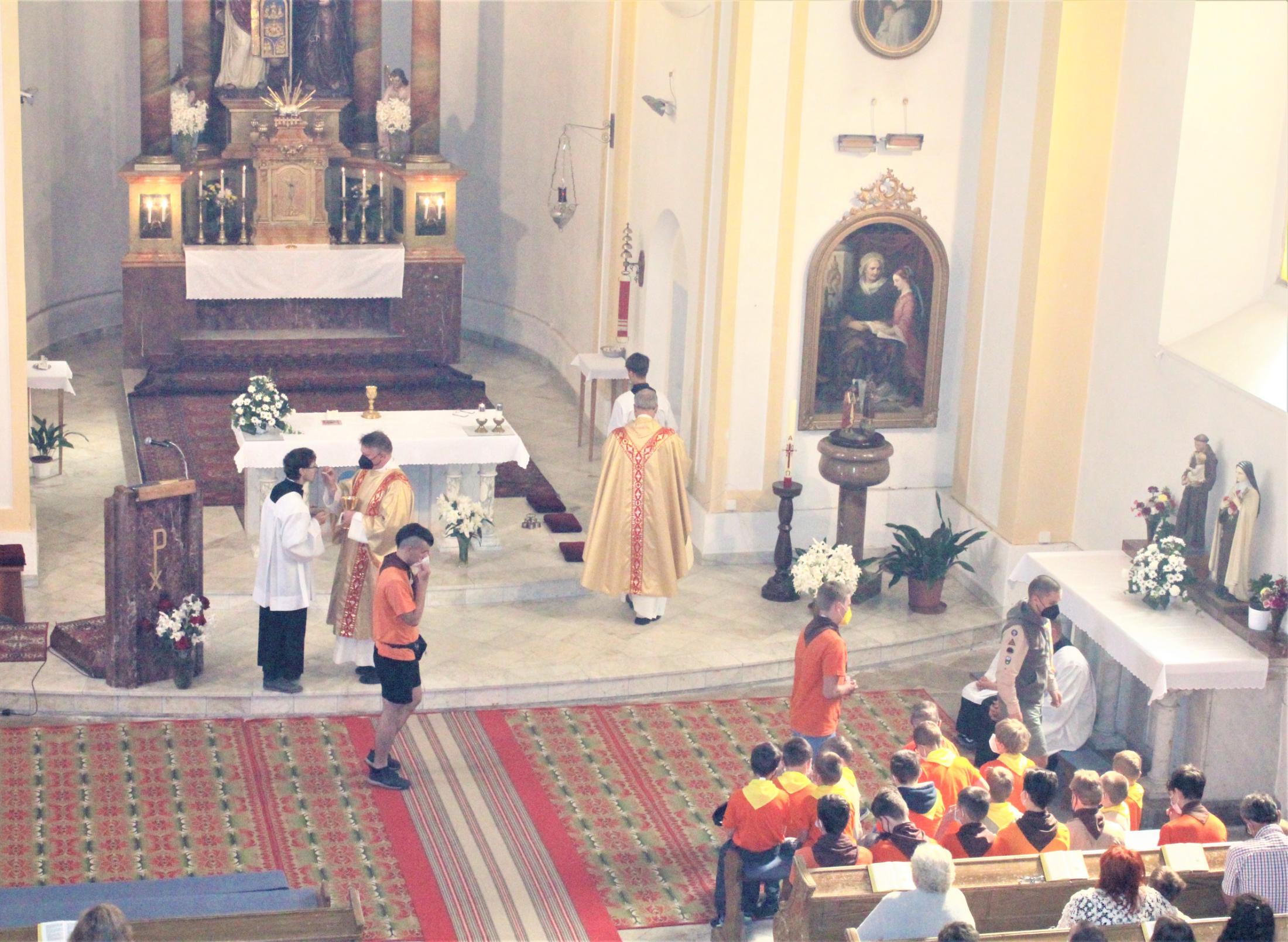 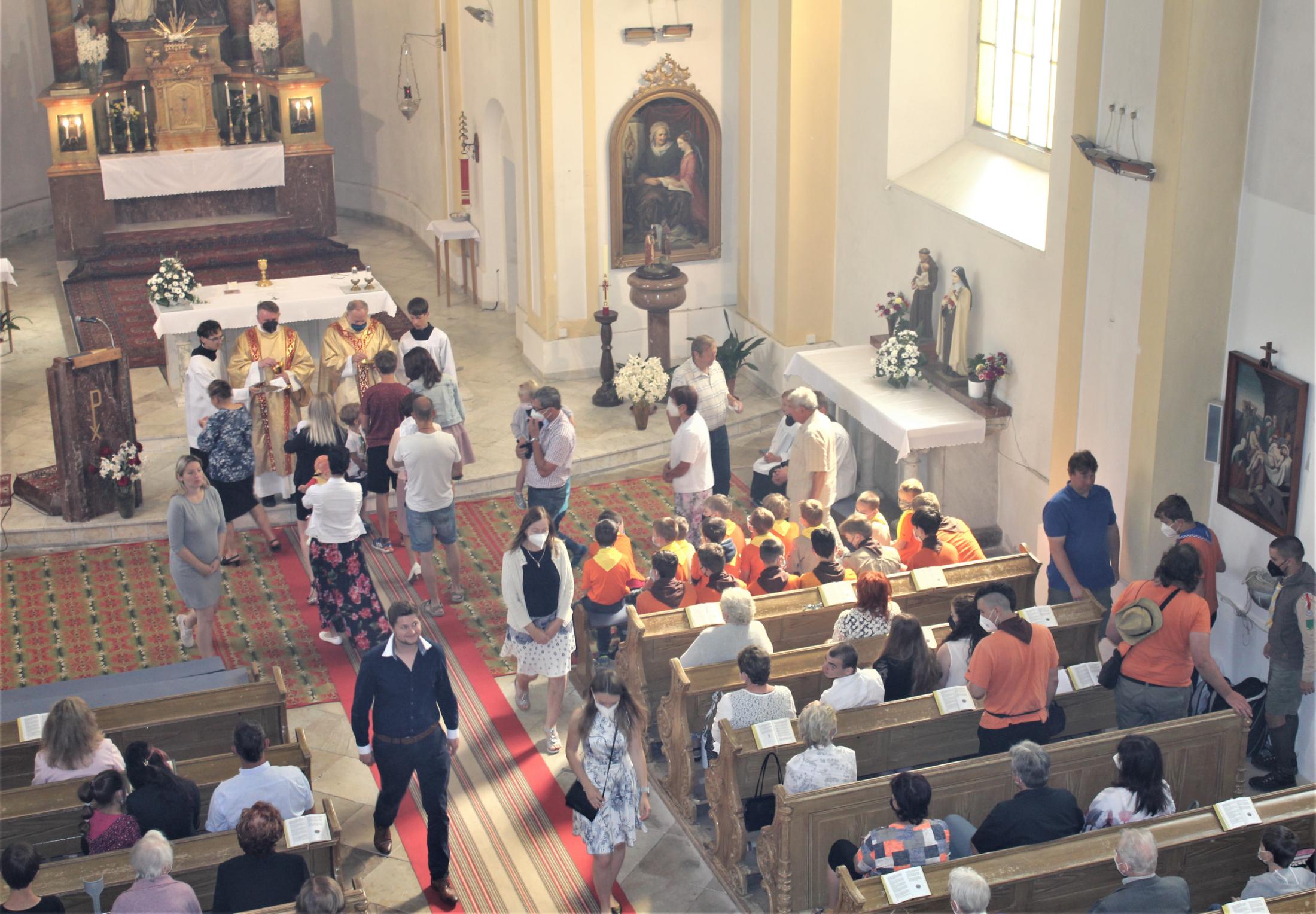 Pan ing. Julínek s manželkou se do Molenburku často vrací. Vždy vzpomíná
Lojzík vbírá klobouk. Je na tom bídně, tak dlouho smlouval, nakonec dostal slevu. Spokojený se loučí
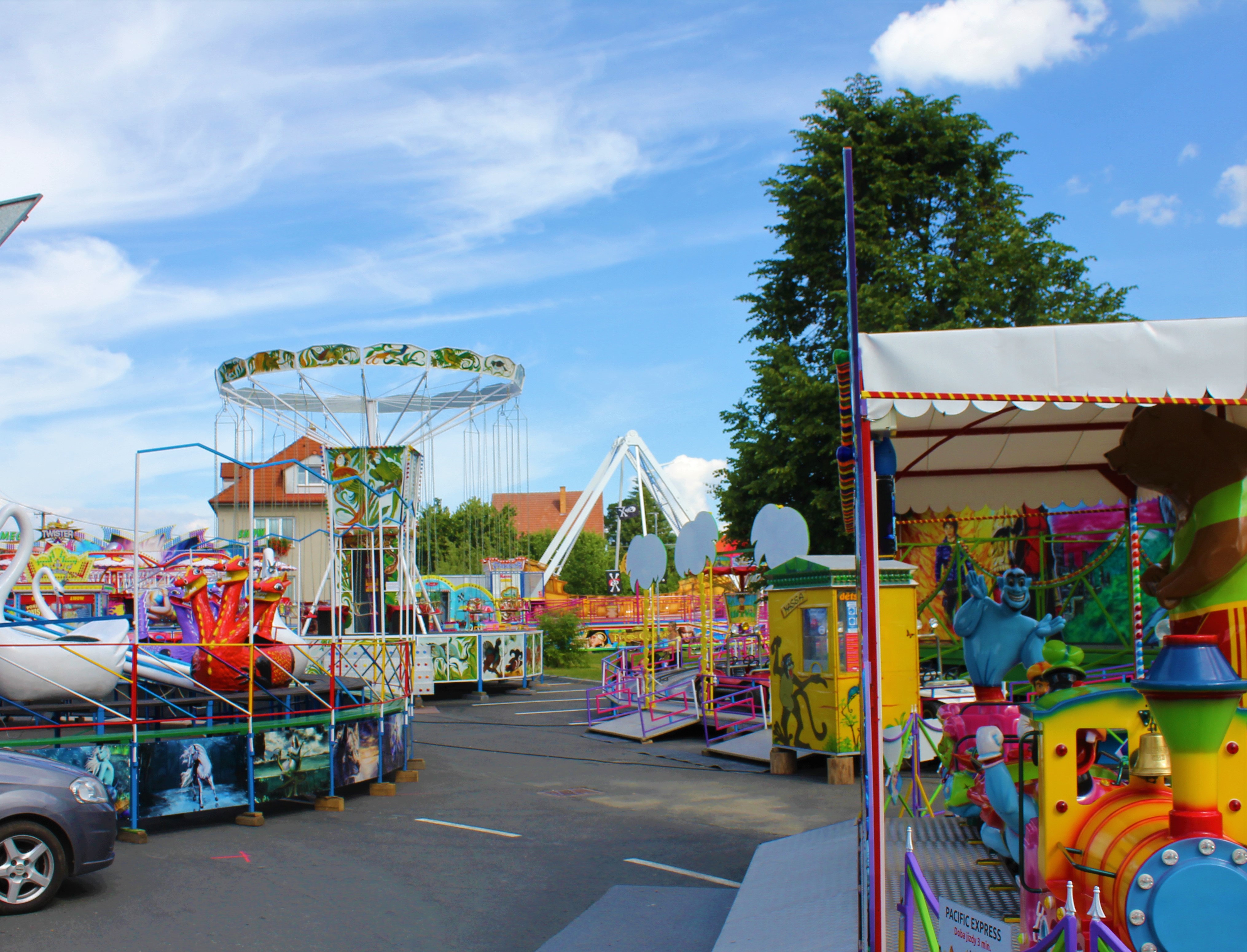 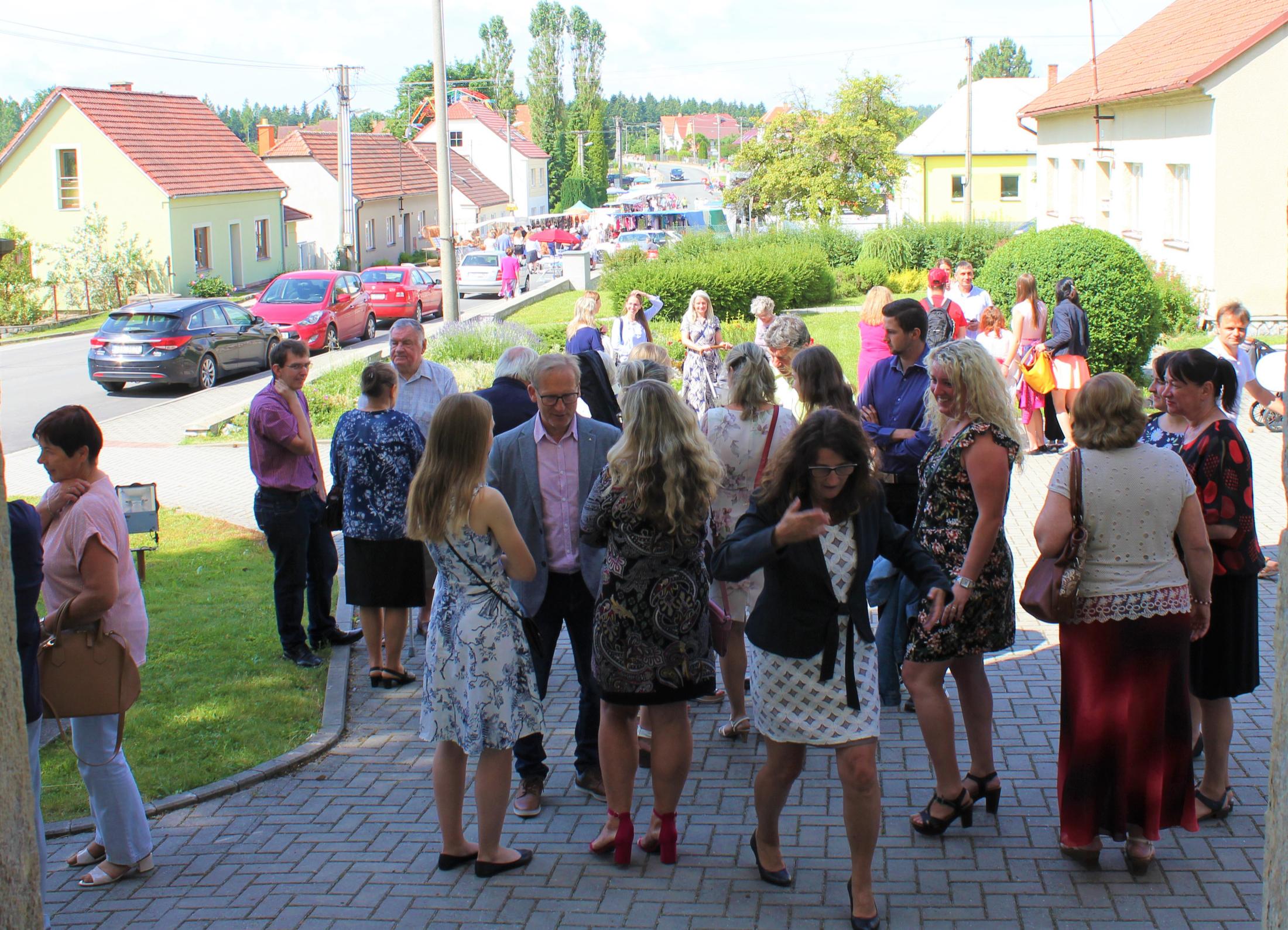 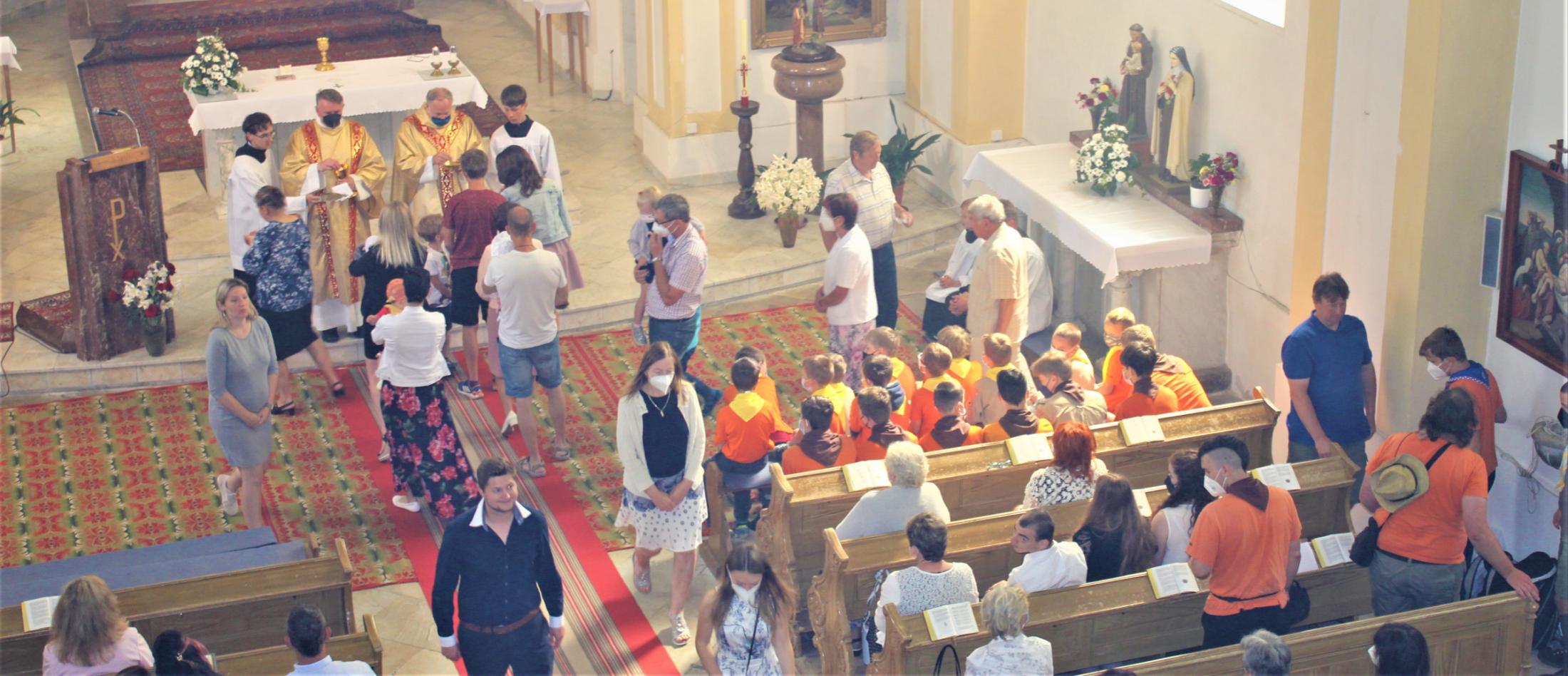 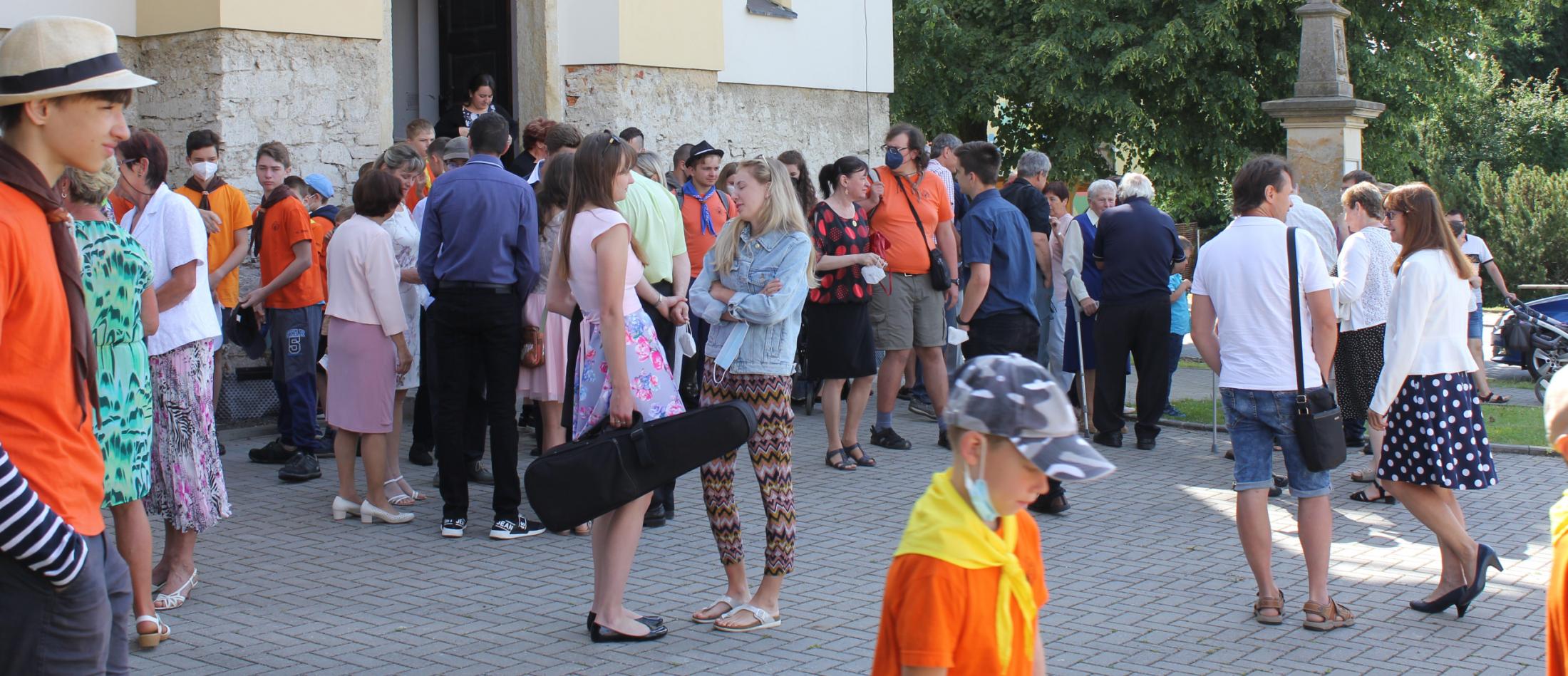 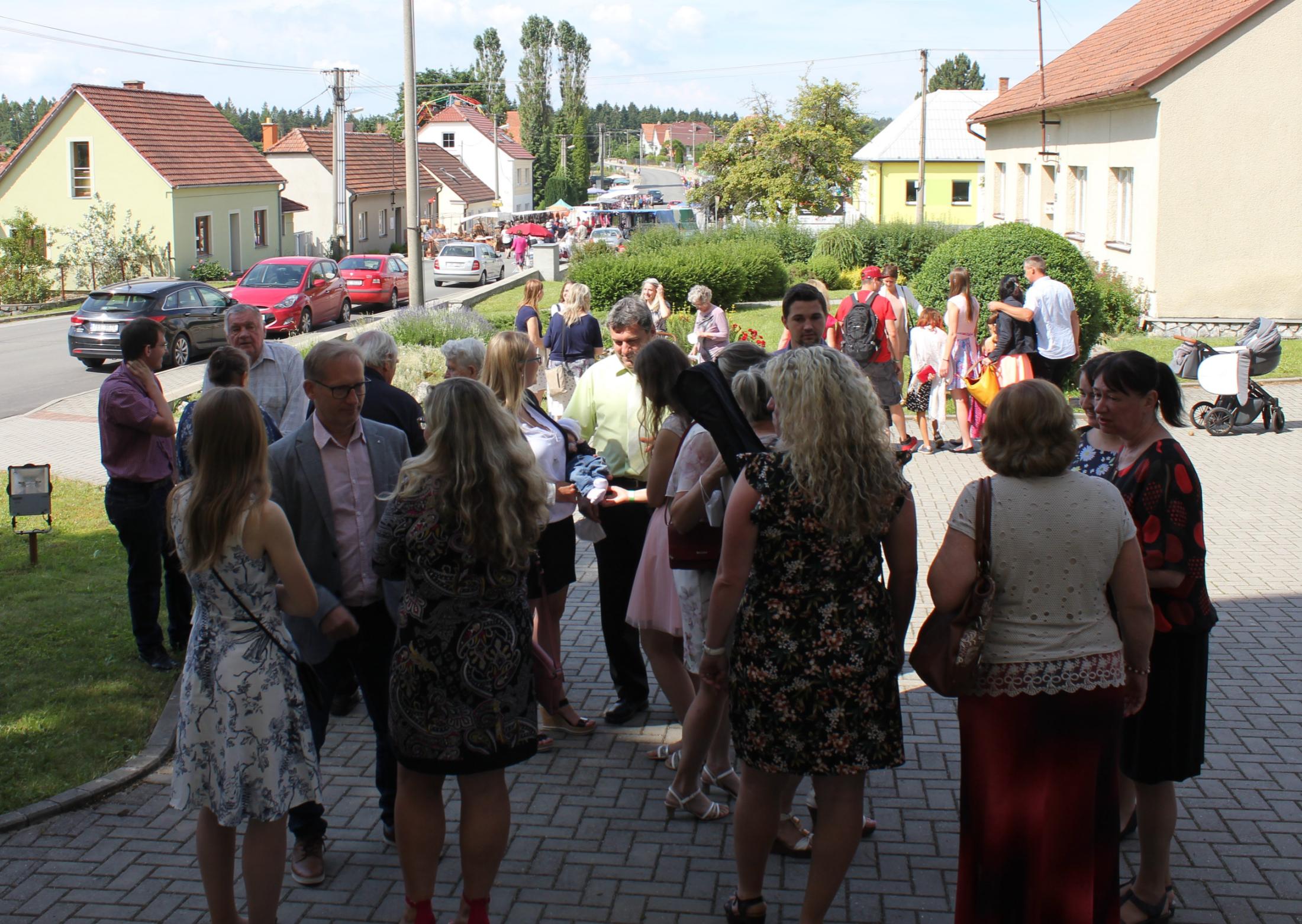 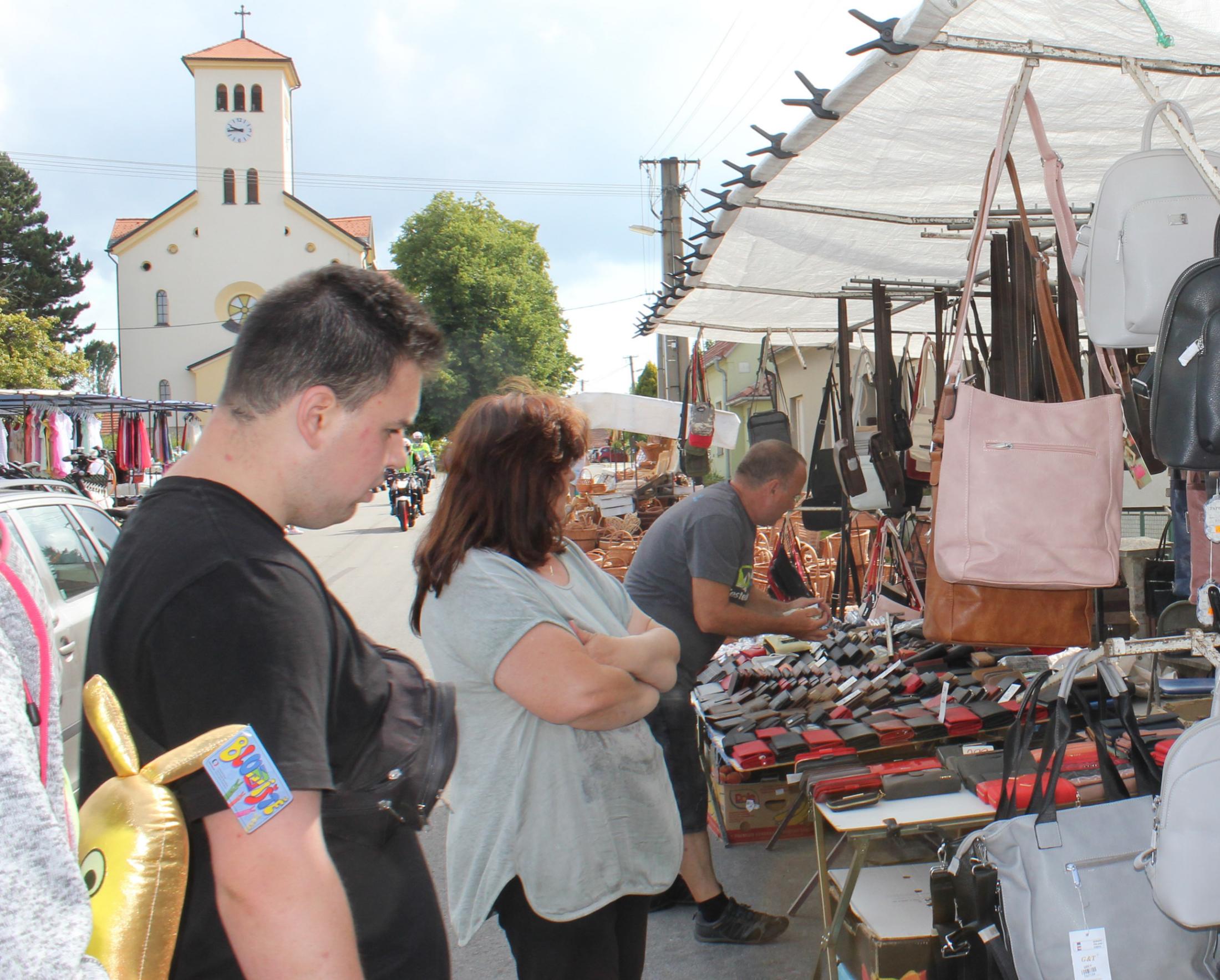 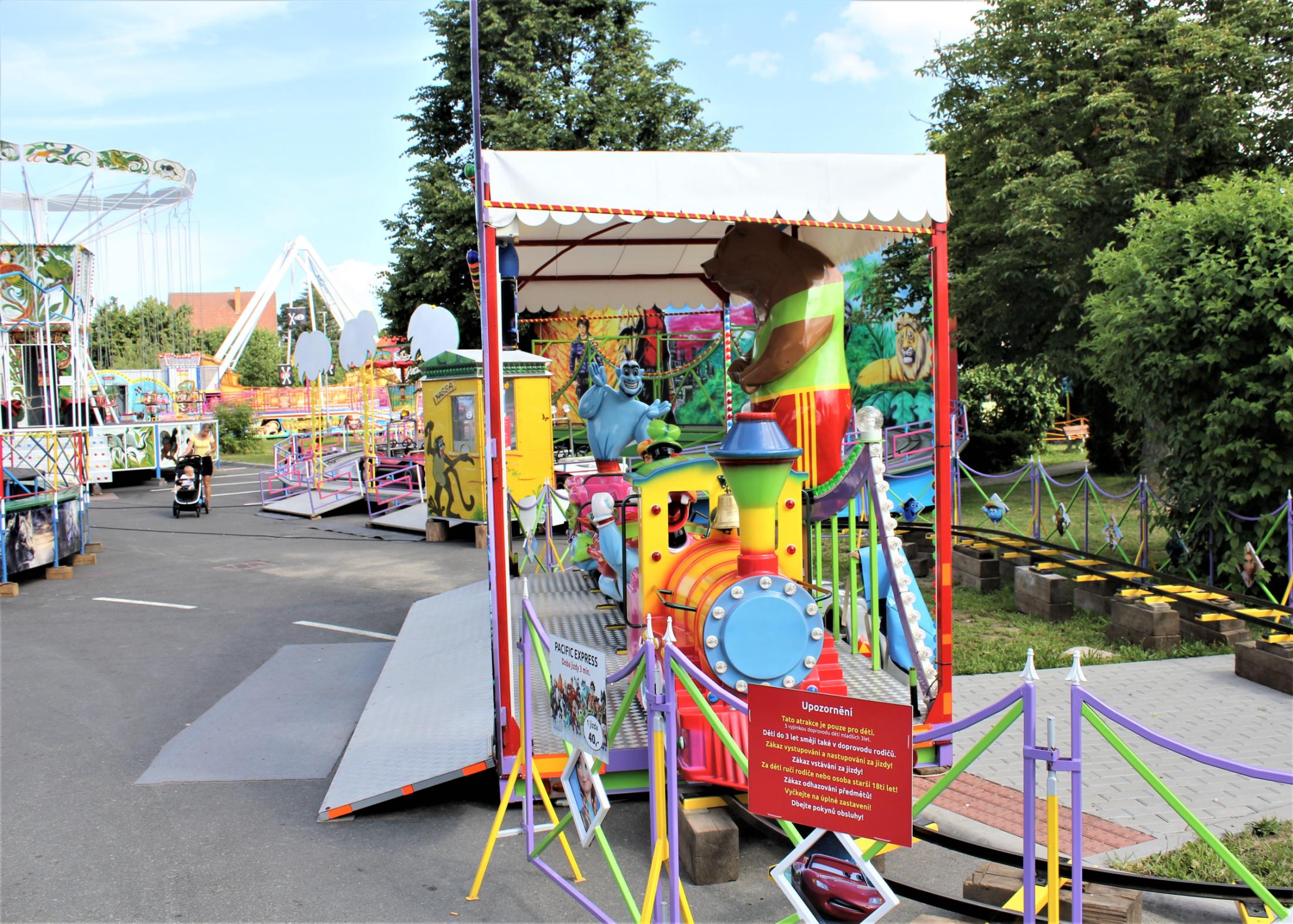 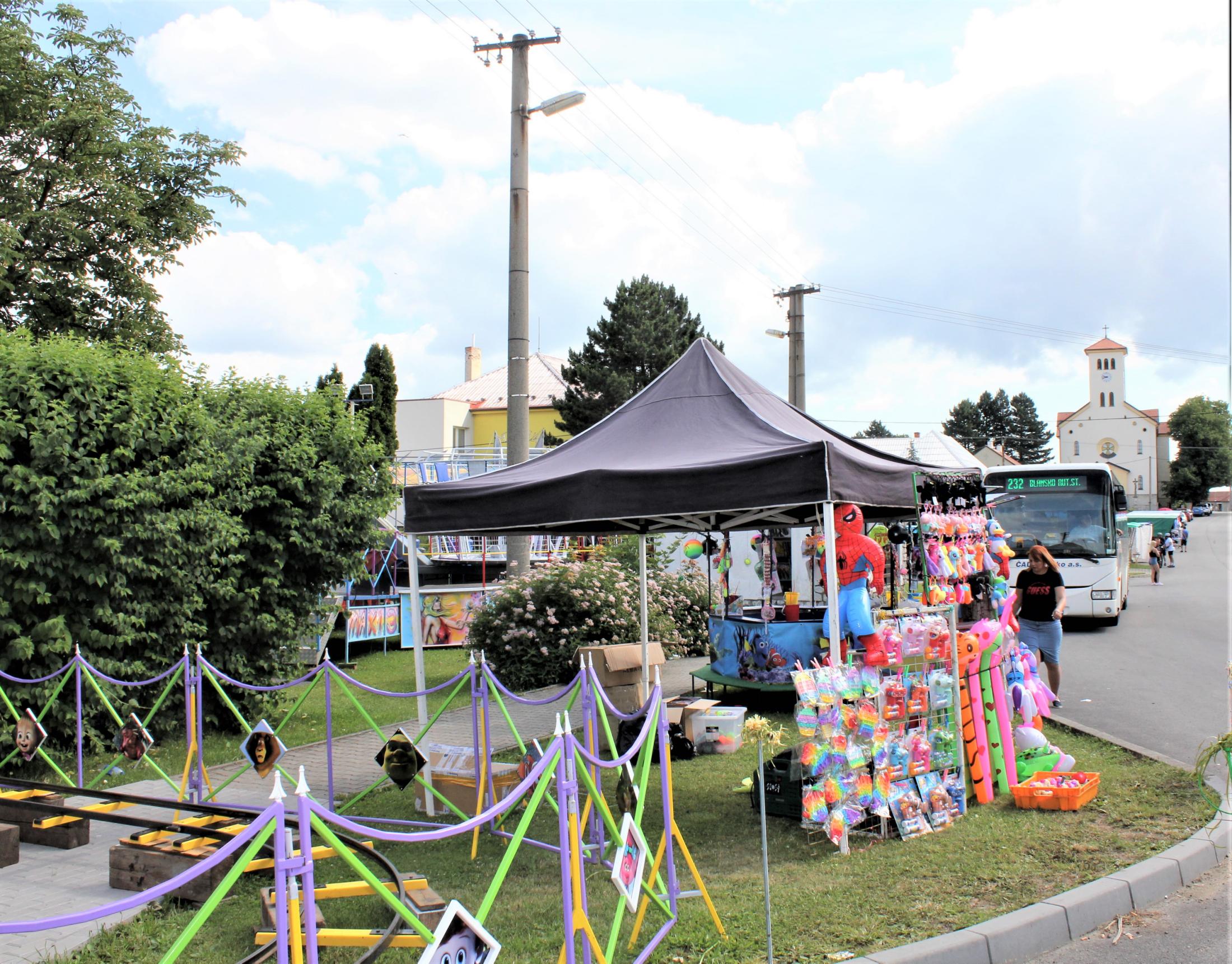 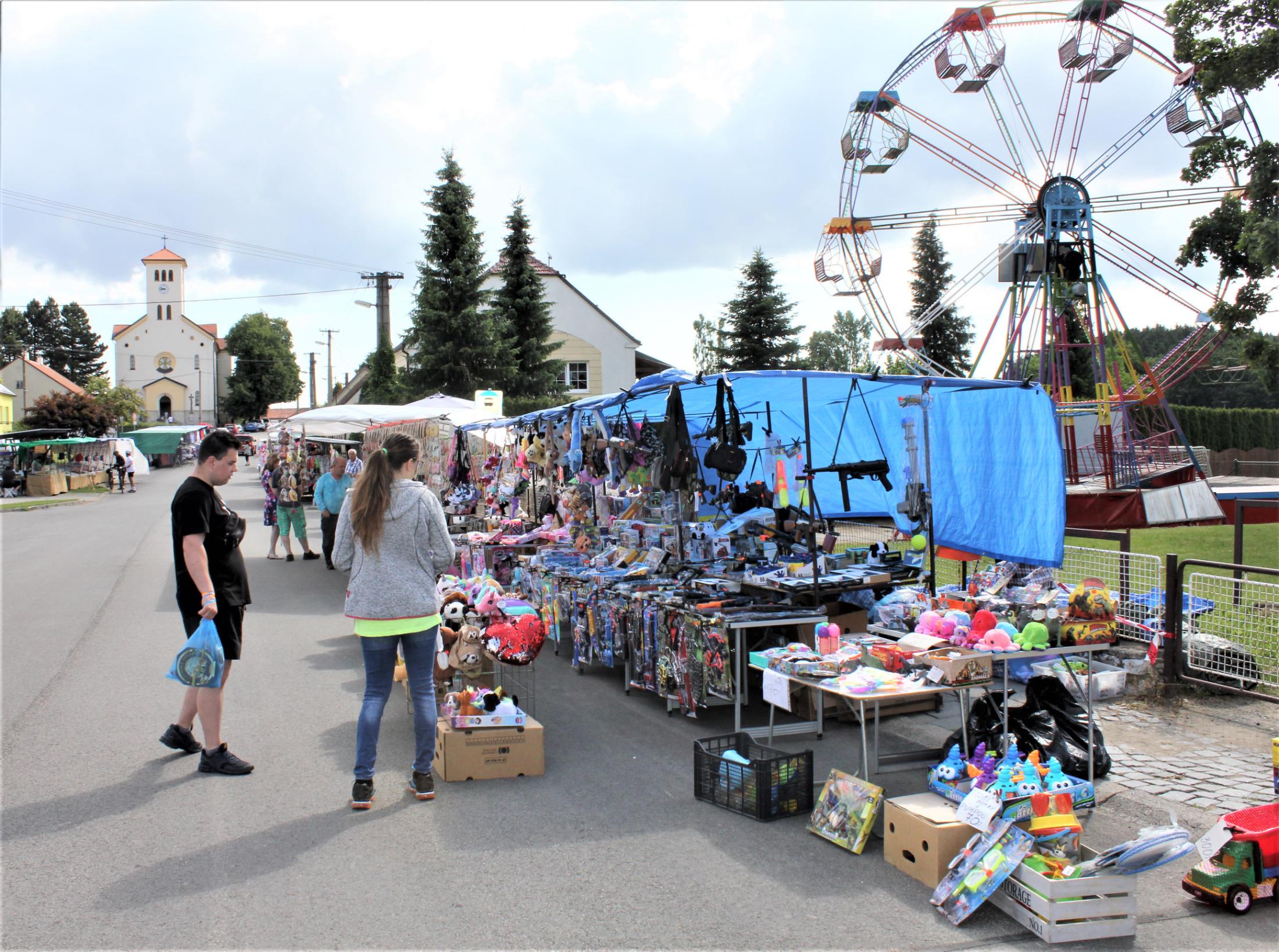 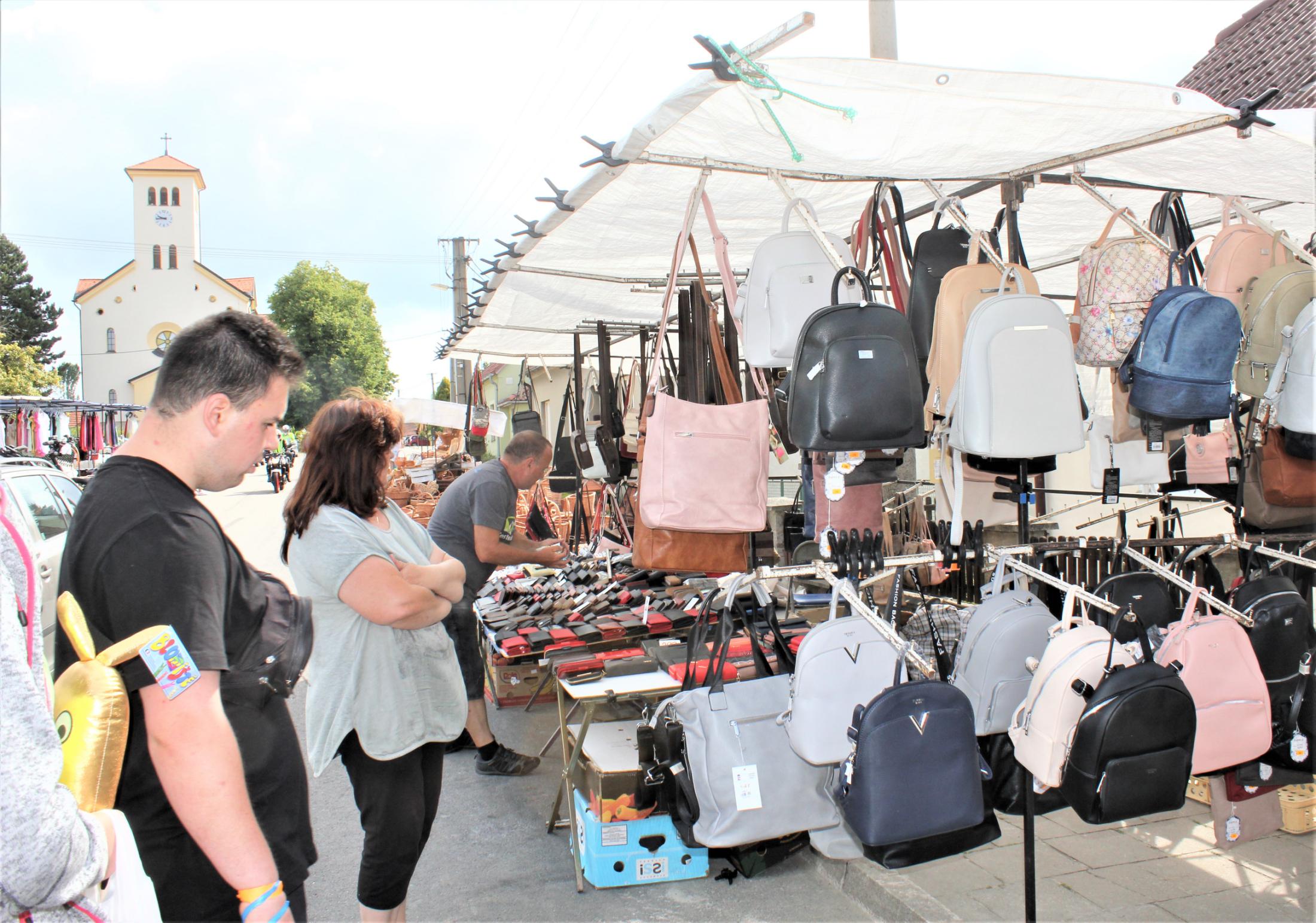 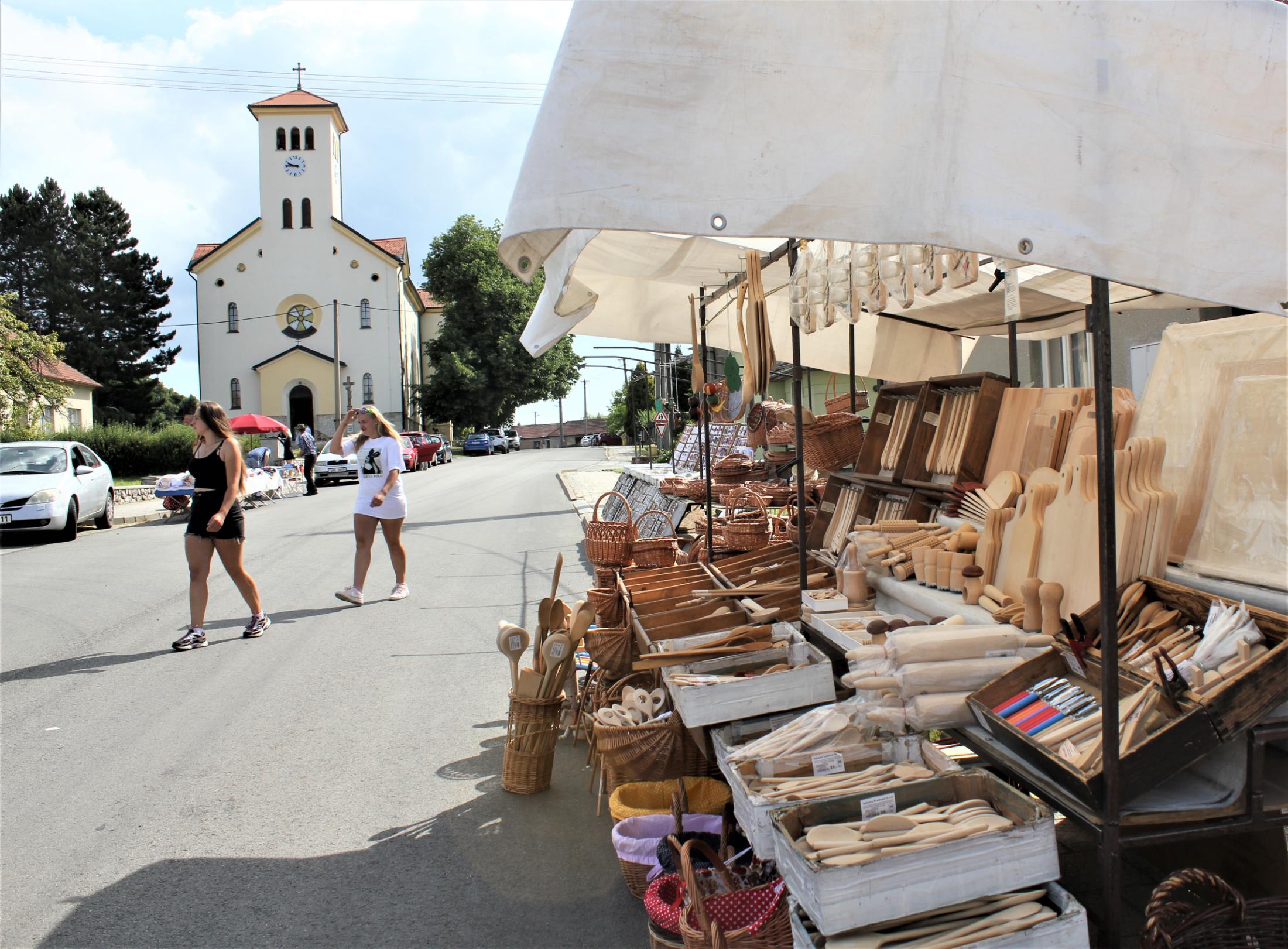 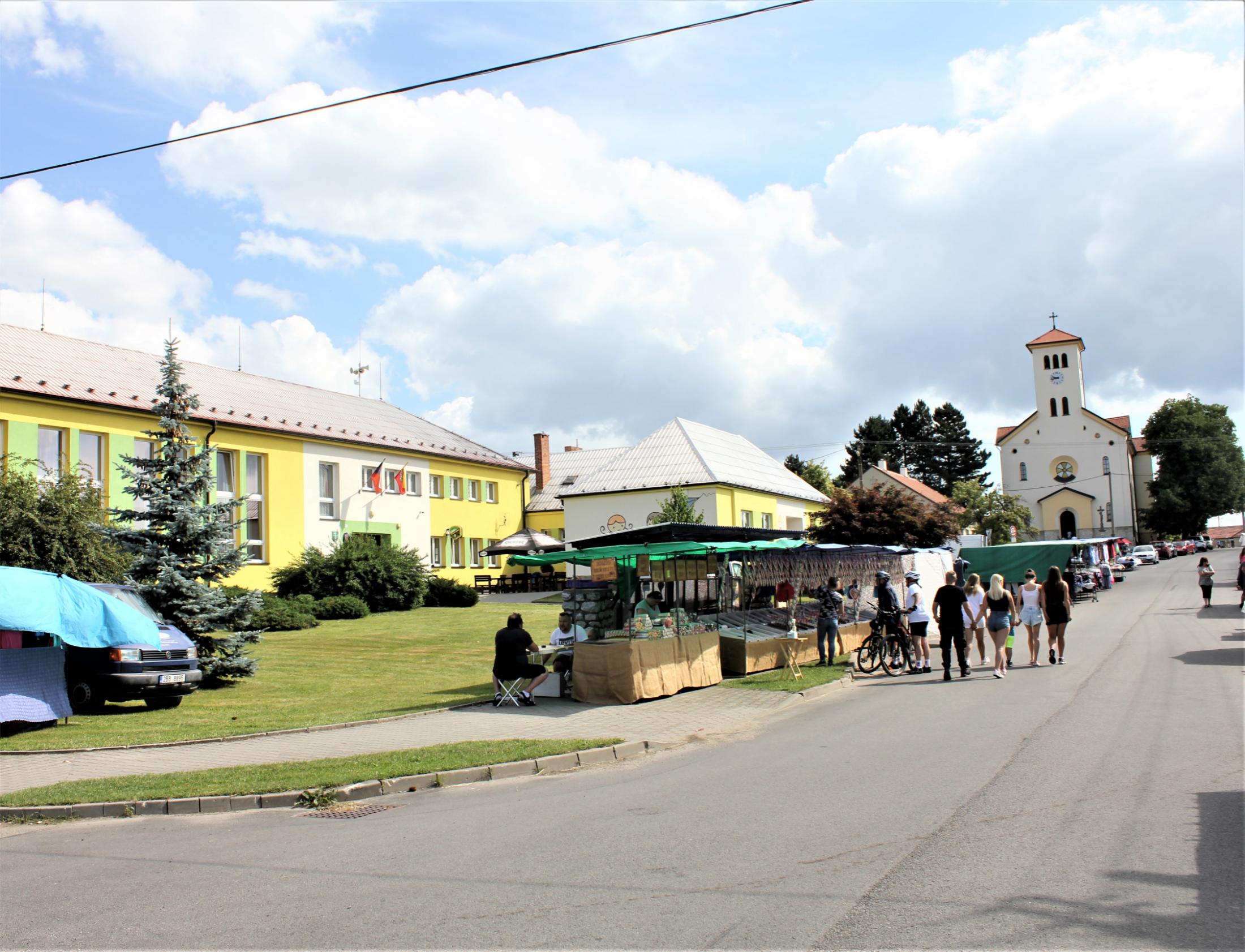 Tak přátelé, snad zase za rok na naší pouti. Antonín